Data Analytics in PythonNumPy
COMP 2800
David J Stucki
Otterbein University
Alerts
Assignment 1: Due Friday before 11:59pm
Assignment 2: available on Friday
Questions?
WhAT IS NumPy?
NumPy is at the core of nearly every scientific Python application
A powerful N-dimensional array class (optimized for speed)
1000 x 1000 matrix multiply: list triple-nested loop (>10 minutes) vs. ndarray (<0.1 second)
Sophisticated indexing, slicing, reshaping, and manipulation techniques with simple syntax
Universal functions for computing over arrays without loops
Random number, linear algebra, and Fourier transform capabilities
Tools for integrating C/C++ and Fortran code
Tools for optimized File I/O of large data sets
Arrays vs lists
Arrays in NumPy have the following characteristics
Arrays can have any number of dimensions, including zero (a scalar).
Arrays are typed: np.uint8, np.int64, np.float32, np.float64, etc.
Arrays are dense. Each element of the array exists, and the array occupies a contiguous block of memory.
Arrays are homogeneous, containing only elements of the same type.
import numpy as np
a = np.array([[1,2,3],[4,5,6]],dtype=np.float32)
print a, a.ndim, a.shape, a.dtype
Arrays
Structured lists of numbers.
Vectors 
Matrices
Images
Tensors
ConvNets (CNNs)
Arrays
Structured lists of numbers.
Vectors 
Matrices
Images
Tensors
ConvNets (CNNs)
Arrays
Structured lists of numbers.
Vectors 
Matrices
Images
Tensors
ConvNets (CNNs)
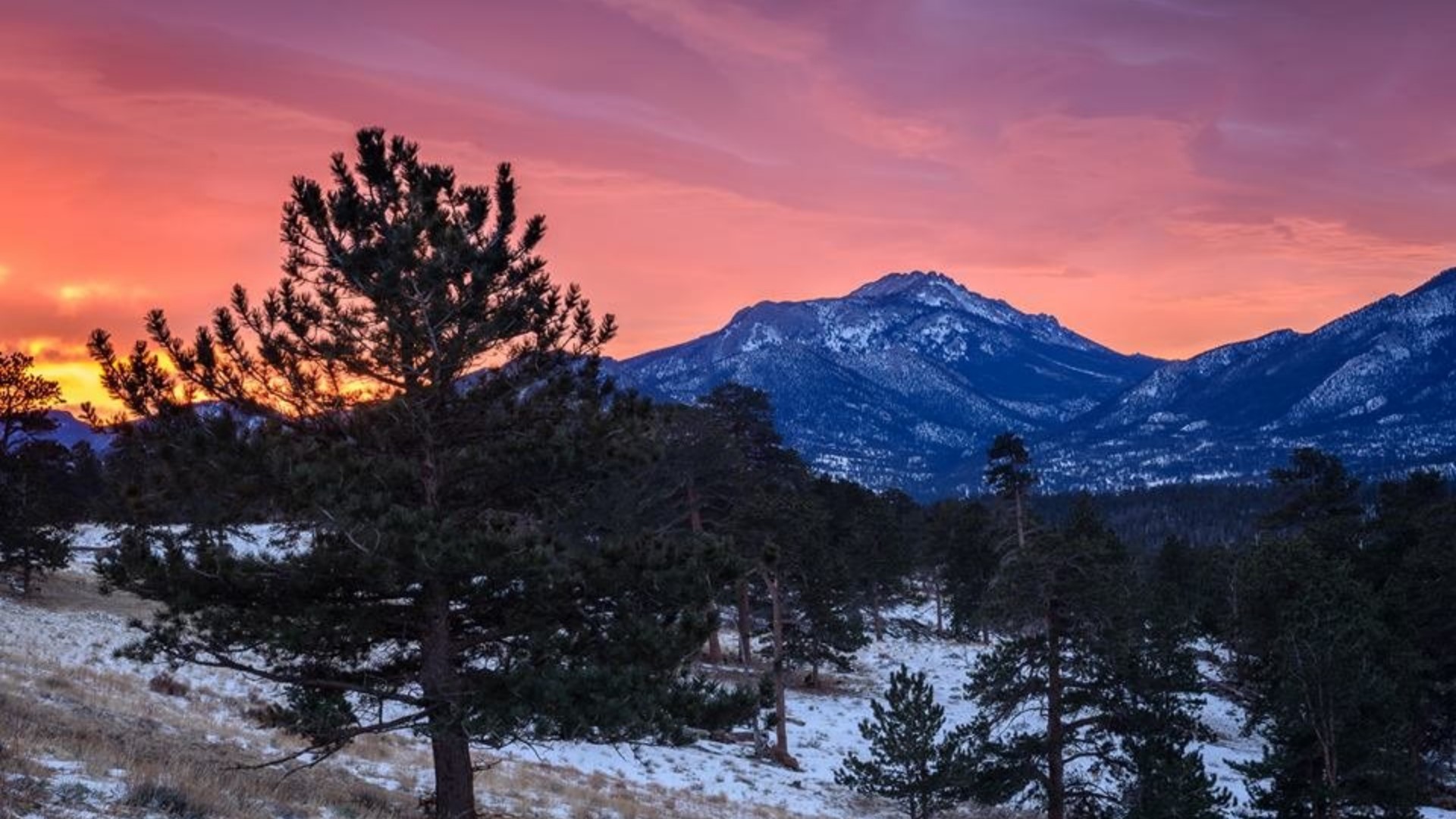 Arrays
Structured lists of numbers.
Vectors 
Matrices
Images
Tensors
ConvNets (CNNs)
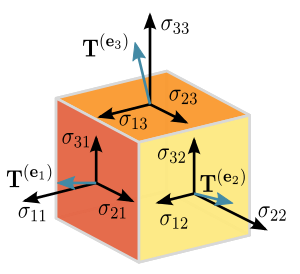 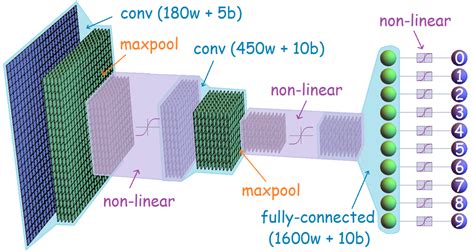 Creating Arrays
from lists
data1 = [2, 4, 6, 8, 10]
arr1 = np.array(data1)
data2 = [[1, 2, 3, 4], [5, 6, 7, 8]]
arr2 = np.array(data2)
from array functions
np.zeros(10)
np.zeros((3,5))
np.ones((2,3,4))
np.eye(3)
np.empty((4,2))
from arange
arr3 = np.arange(15, 20)
arr4 = np.arange(0,12,3)
from random values
np.random.random((5,2))
np.random.randint(0, 10, (3,3))
from concatenation
A = np.ones((4,1))
B = np.zeros((4,2)
np.concatentate ([A,B], axis=1)
Shaping & Transposition
Arrays can be reshaped to other dimensions
The total number of elements can't change
-1 can be used to have NumPy infer an axis shape from the others
a = np.array([1,2,3,4,5,6])
a = a.reshape(3,2)
a = a.reshape(2,-1)
a = a.ravel()
Transpose is when you exchange axes with each other
a.Transpose allows you to select which axes
a.T transposes the first two axes

a = np.arange(10).reshape(5,2) 
a = a.T 
a = a.transpose((1,0))
Return values
Numpy functions return either views or copies.
Views share data with the original array.
Altering entries of a view changes the same entries in the original.
The numpy documentation says which functions return views or copies
Np.copy, np.view make explicit copies and views.
>>> x = np.array([1,2,3,4])
>>> y = x
>>> x is y
True
>>> id(x), id(y)
(139814289111920, 139814289111920)
>>> x[0] = 9
>>> y
array([9, 2, 3, 4])

>>> x[0] = 1
>>> z = x[:]
>>> x is z
False
>>> id(x), id(z)
(139814289111920, 139814289112080)
>>> x[0] = 8
>>> z
array([8, 2, 3, 4])
>>> x = np.array([1,2,3,4])
>>> y = x.copy()
>>> x is y
False
>>> id(x), id(y)
(139814289111920, 139814289111840)
>>> x[0] = 9
>>> x
array([9, 2, 3, 4])
>>> y
array([1, 2, 3, 4])
Mathematical Operators
Arithmetic operators are applied element-wise
a = np.array([[1,2,3],[4,5,6]])
b = np.array([[9,8,7],[6,5,4]])
a + b
b – a
b * b + a
a ** 3
In-place operations modify the array
a *= 2
b /= a
Logical operators return a Boolean array
a > 5
b > a
Universal functions (ufunc)
NumPy ufunc documentation
a = np.sqrt(a)
np.floor(a)
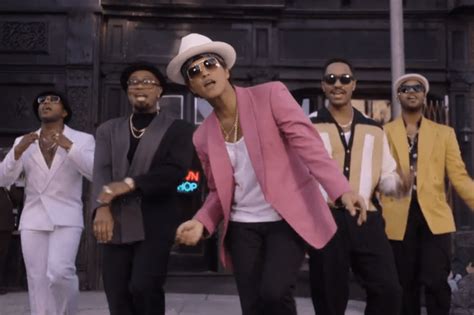 Indexing
One dimensional arrays are simple: they act like lists
arr = np.arange(10)
arr[5]
arr[5:8]
Except when they don't...
arr[5:8] = 12
arr
s = arr[6:]
s[1] = 0
s[:] = -1
In other words, slices are views on the original array
So assignments to a slice are reflected in the array
Two or more dimensional arrays are much richer than lists in how they can be indexed
arr = np.arange(32).reshape((8, 4))
arr[5][1]
arr[5, 1]
Here are some basics:
x[0,0]	# top-left element
x[0,-1]	# first row, last column
x[0,:]	# first row (many entries)
x[:,0]	# first column (many entries)
Like lists, arrays are zero indexed and can use negative indices
Next Time...
More NumPy